Ficha Nº3
Análisis de Diseño 
Hallazgos y Oportunidades
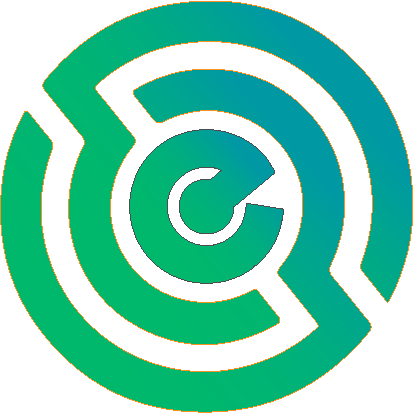 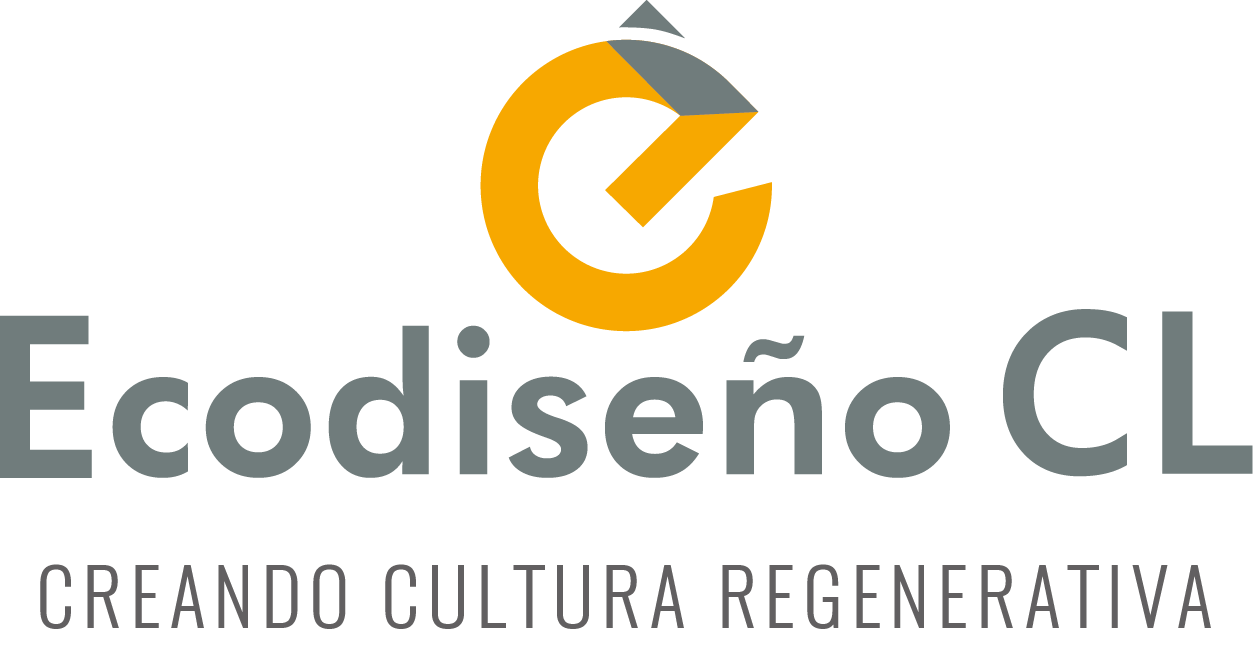 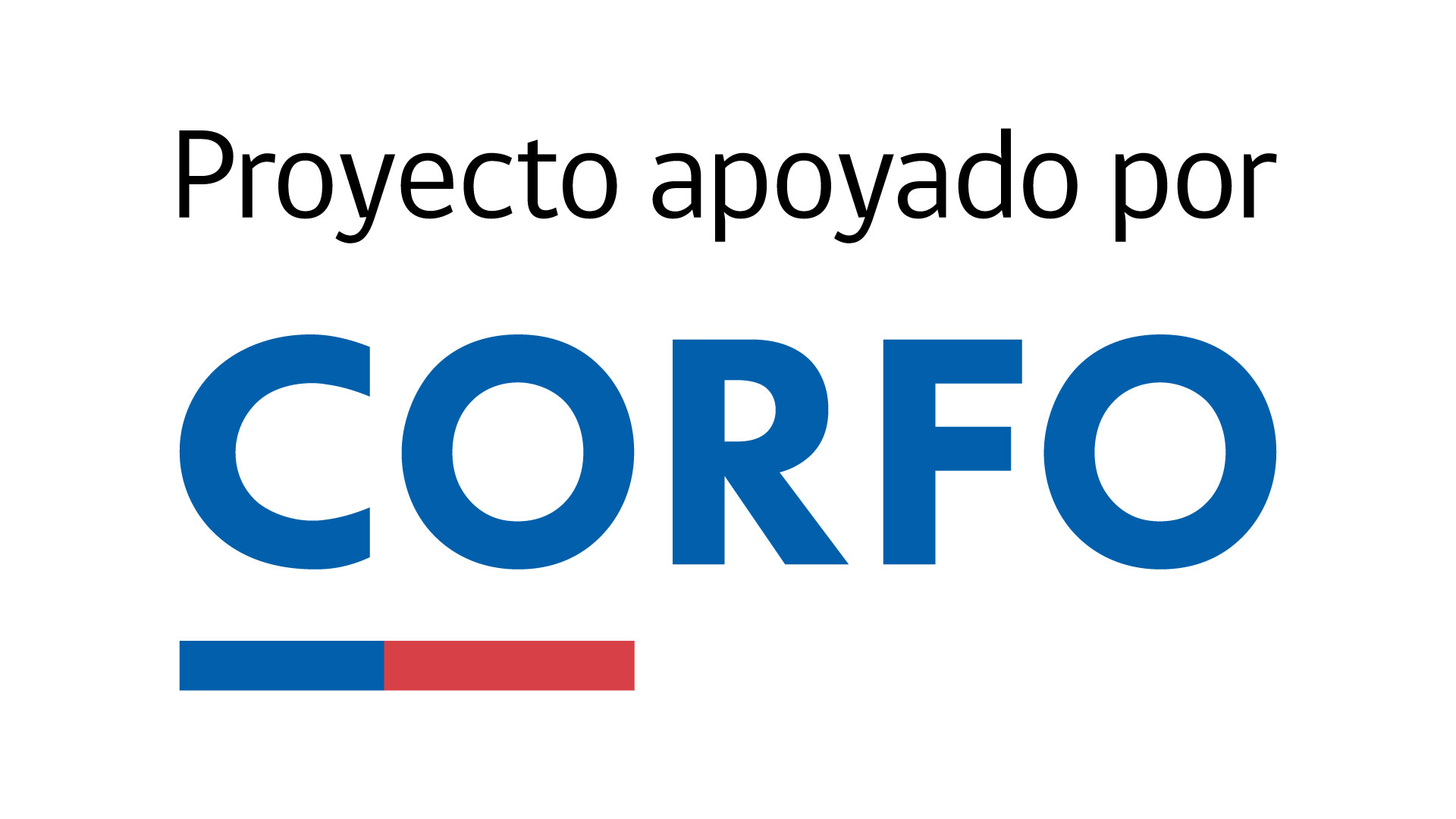 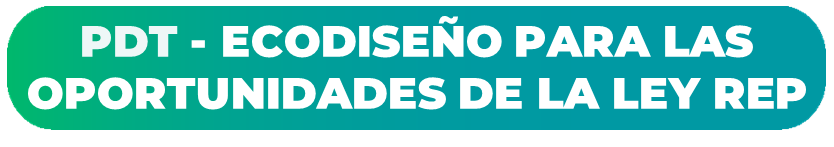 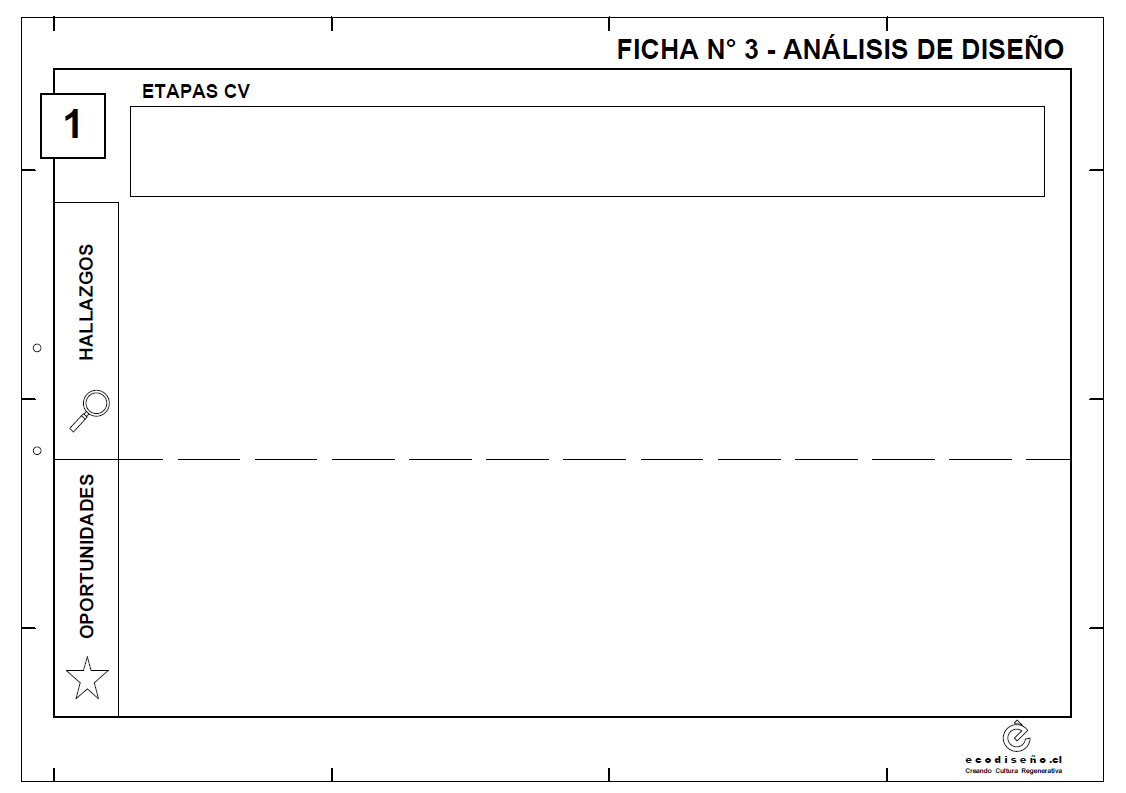 FABRICACIÓN DE ENVASES
RECEPCIÓN DE MP
USO / FIN DE VIDA
ENVASADO
DESPACHO
DISTRIBUCIÓN
VENTA
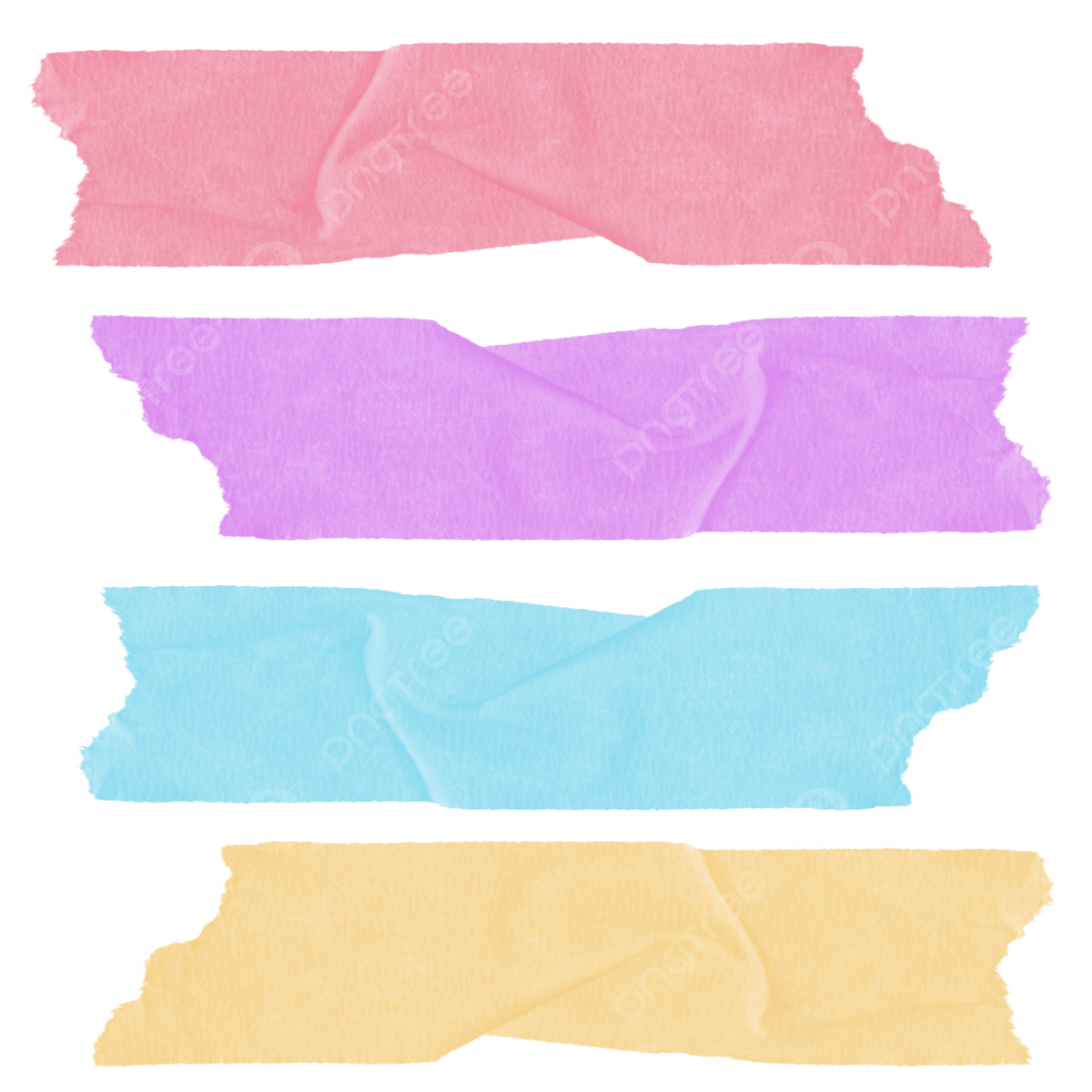 La Marca desaparece en el hogar ya que los usuarios están usando sus propios envases para contener el producto en casa.
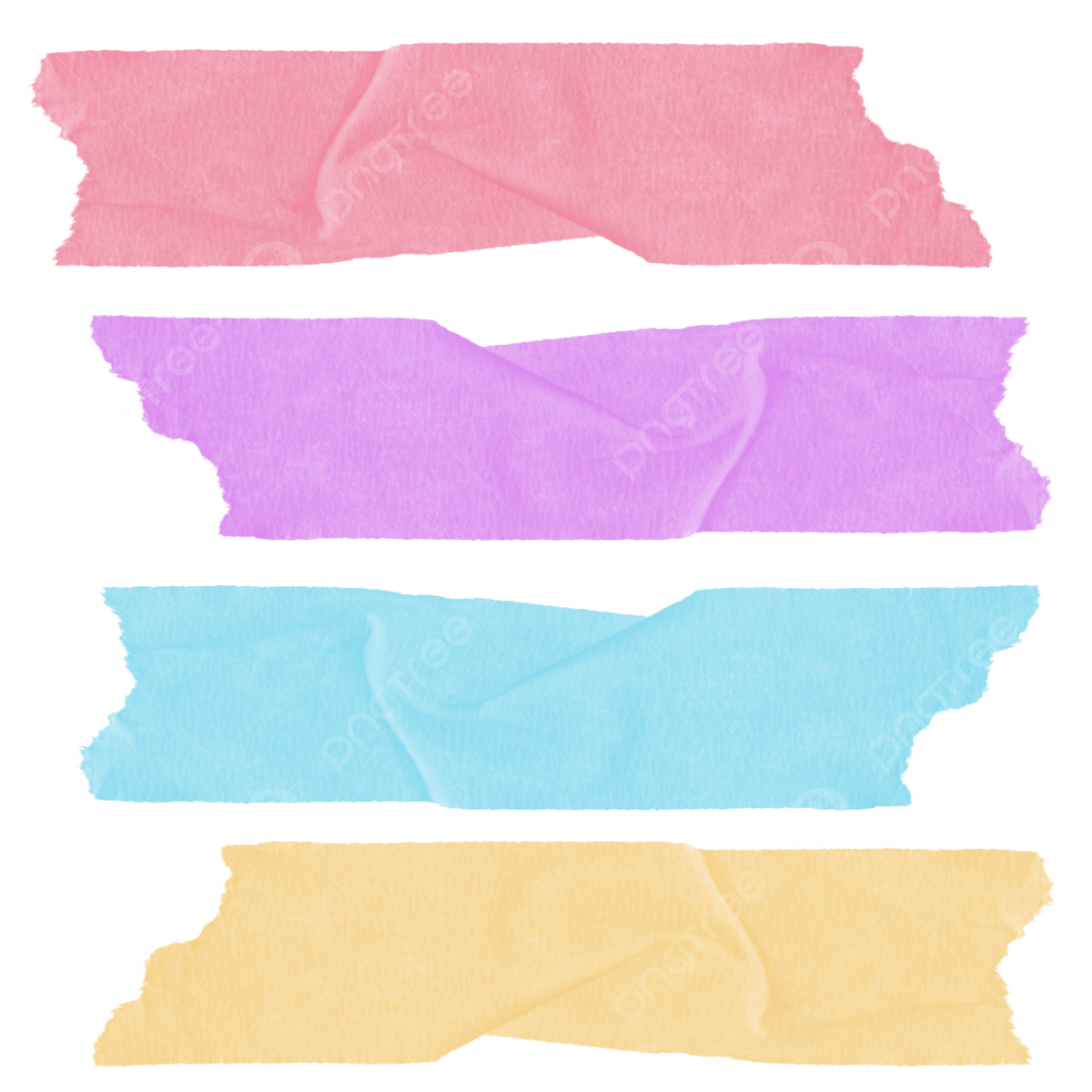 No está diseñado el correcto Match entre el envase y su recarga.
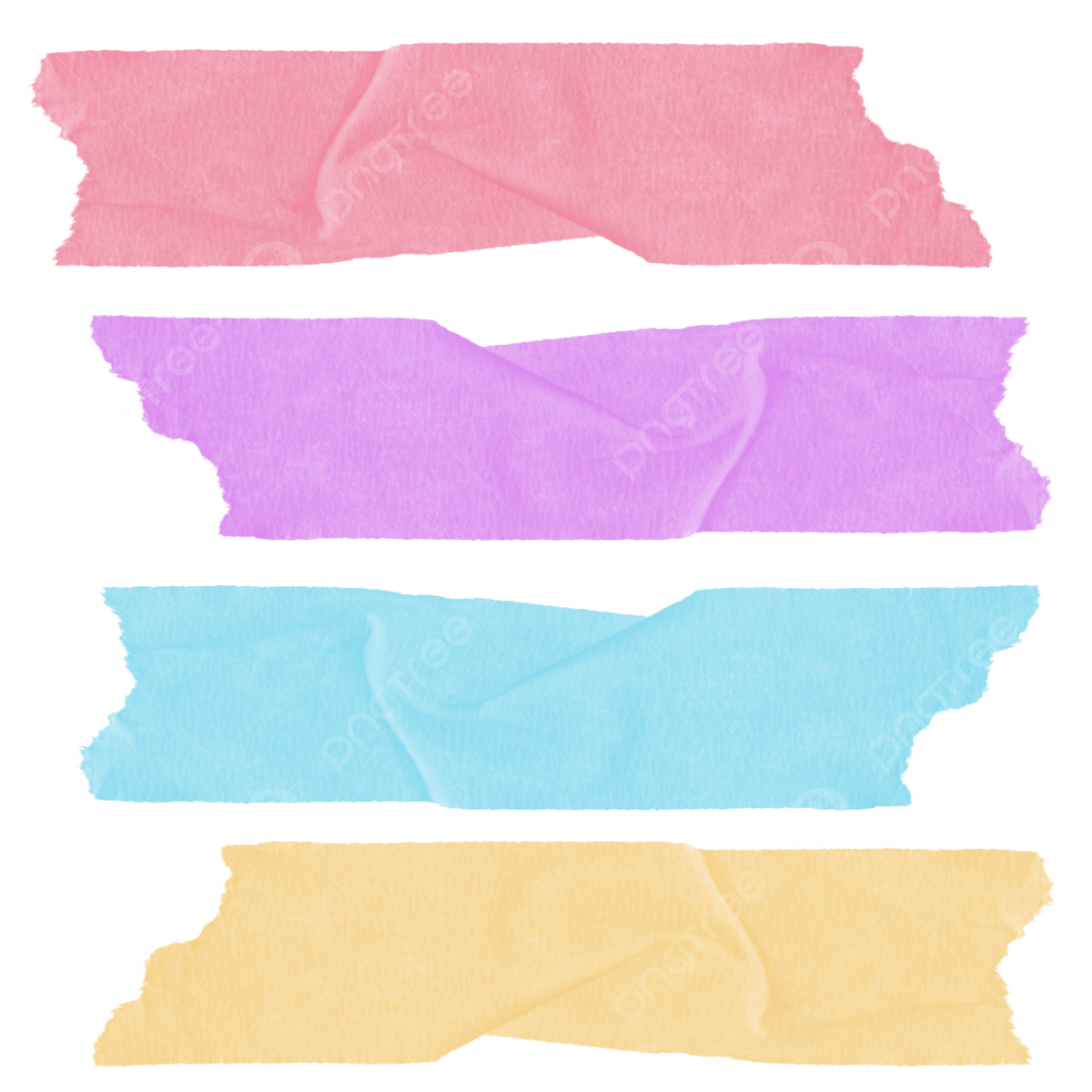 Hacer un envase de recarga atractivo y de fácil recarga para que se quiera usar y tener a la vista en el hogar.
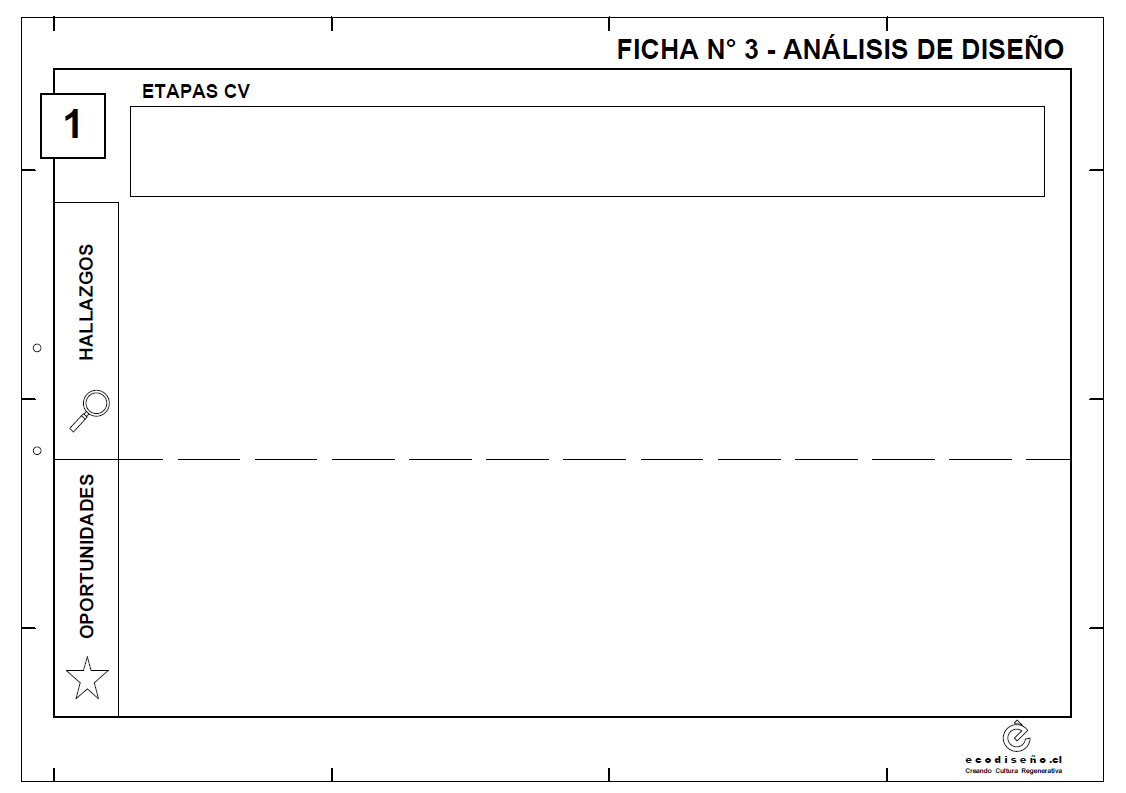 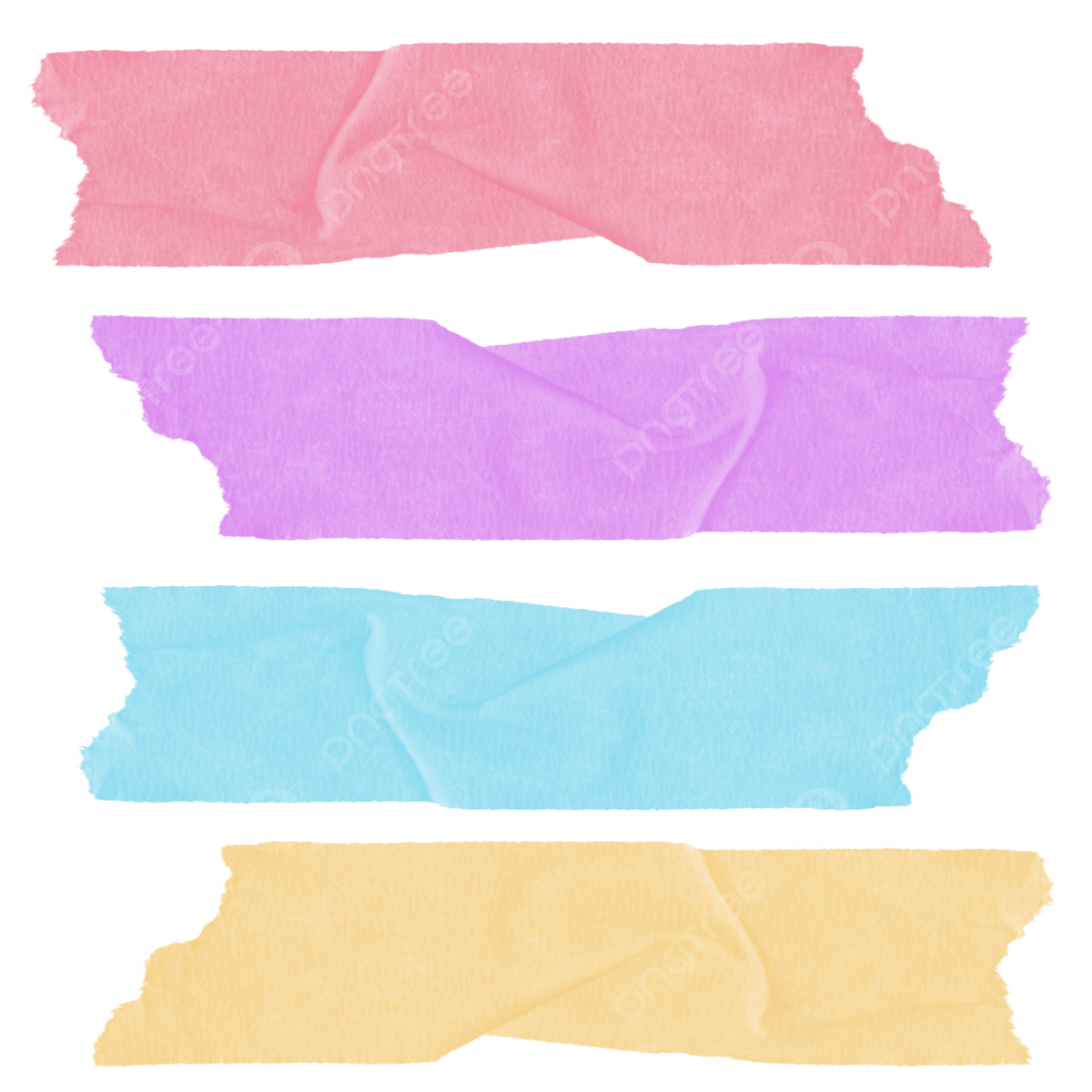 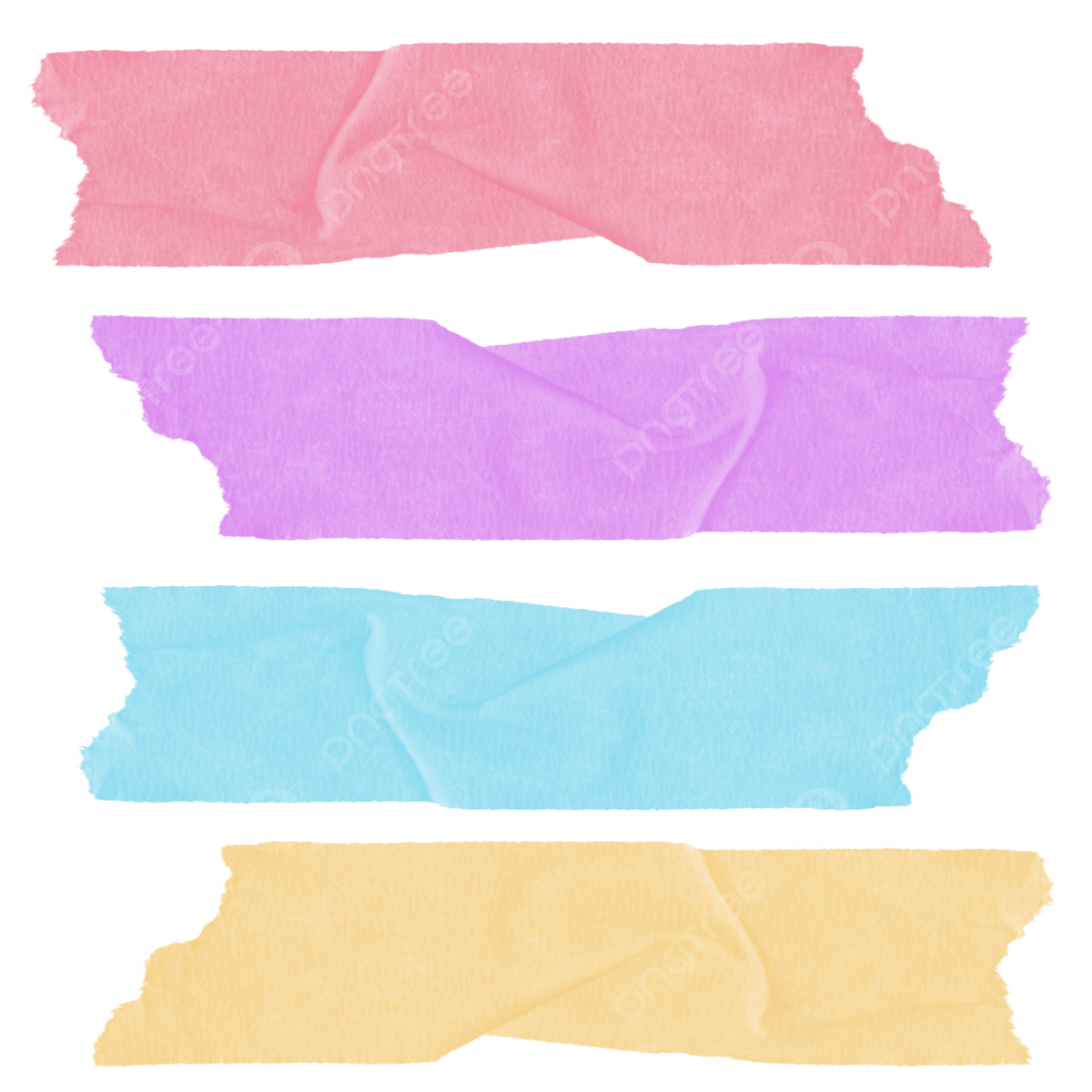 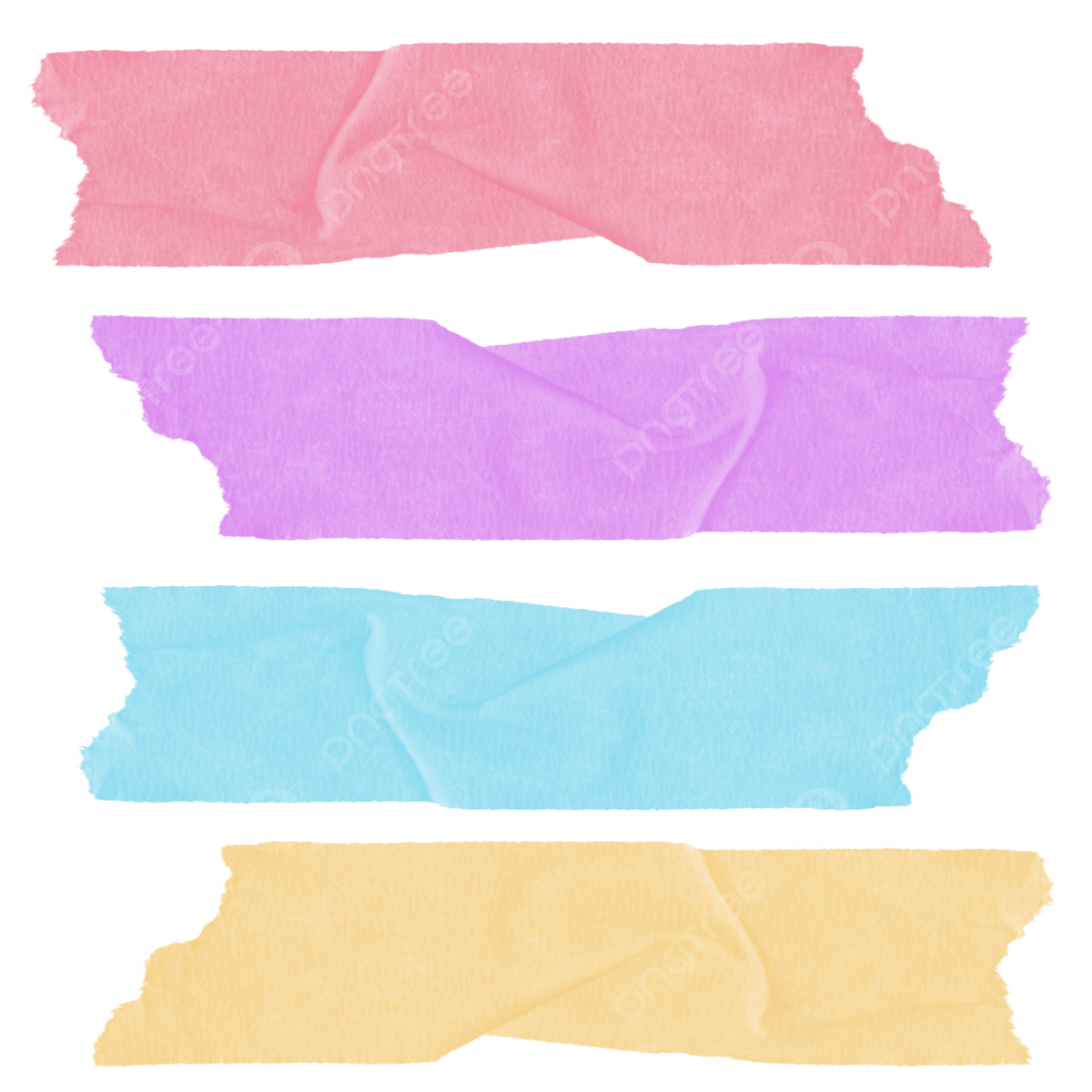